Nov. 2019
Multi-Link Operation and Channel Access Discussion
Date: 2019-11-13
Authors:
Slide 1
Kaiying Lu, MediaTek
Nov. 2019
Motivation
In this proposal, we discuss the multi-link operation of the AP having an in-device coexistence (IDC) interference between multiple links (eg. 5 GHz & 6 GHz).
Slide 2
Kaiying Lu, MediaTek
Nov. 2019
Multi-Link Simulation Set Up
Topology
13 STA and 3 AP. 
5 STA associated with AP1 are on Link 1. 5 STA associated with AP2 are on Link 2. The third BSS has 3 target EHT devices for throughput measurement.
Parameters:
Background traffic
Symmetrical UDP traffic on both links/channels.
Different % of loading will be tested.
Randomized TXOP limit between 1ms and 5.4ms for each AP <-> STA. 
Each UDP packet is 1460B.
AMPDU setting
Legacy and background traffic STA/AP use 64. EHT AP/STA uses 128.
Slide 3
Kaiying Lu, MediaTek
Nov. 2019
Multi-Link Simulation Set Up
Link 1
AP1
STA1
Link 1
STA2
BSS1
Link 1
STA3
Link 1
STA4
Link 1
STA5
EHT STA
Link 1/Link 2
EHT AP
BSS3
EHT STA
EHT STA
Link 2
STA6
AP2
Link 2
STA7
BSS2
Link 2
STA8
Link 2
STA9
Link 2
STA10
Kaiying Lu, MediaTek
Slide 4
Nov. 2019
Multi-Link Simulation Set Up
A STA of a MLLE performs a contention independently on each primary channel of the link 1 and the link 2. 
After obtaining a TXOP on either link, the MLLE transmits frames on the link on which the TXOP is obtained. 
NOTE- PIFS based link access is not used.
TXOP
TXOP
TX
RX
TX
RX
busy
Link 1
STA 1
TXOP
TXOP
TXOP
MLLE
TX
RX
TX
RX
TX
RX
busy
Link 2
STA 2
Slide 5
Kaiying Lu, MediaTek
Nov. 2019
Multi-Link Simulation Set Up
Simulation cases:  
Case 0: baseline - Legacy single link operation
Case 1: MPC with no IDC interference
EHT AP transmits any frame on a link once it obtains a TXOP on the link
Case 2: MPC with IDC interference constraints 
EHT AP does not transmit a frame except for a control response frame on one link while it is receiving a frame on the other link.
Link 1
UL A-MPDU
BA
BA
UL A-MPDU
BA
UL A-MPDU
Back-off
Back-off
Back-off
Link 2
UL A-MPDU
BA
UL A-MPDU
BA
UL A-MPDU
BA
Error
Error
Error
Back-off
Back-off
Back-off
Slide 6
Kaiying Lu, MediaTek
Nov. 2019
Multi-Link Simulation Results
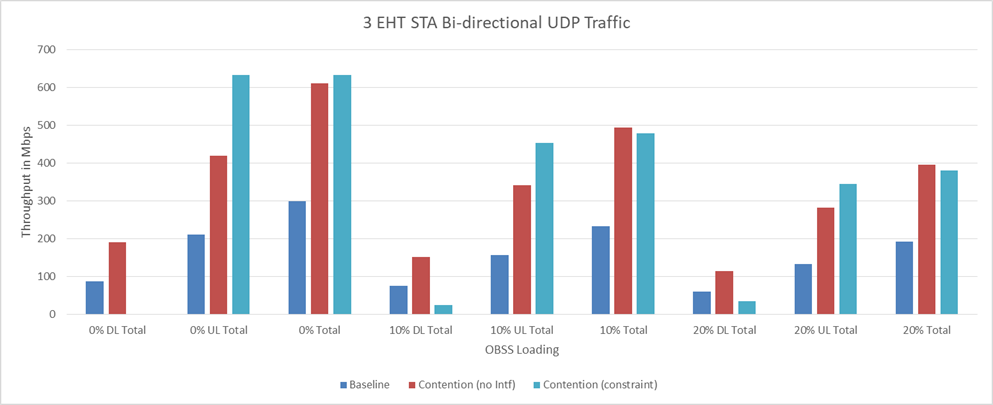 Case 2 (light blue bar) has better total uplink throughput than that of case 1 (red bar) 
Case 2 (light blue bar) has worse downlink throughput than that of case 1 (red bar)
Slide 7
Kaiying Lu, MediaTek
Nov. 2019
Multi-Link Simulation Results
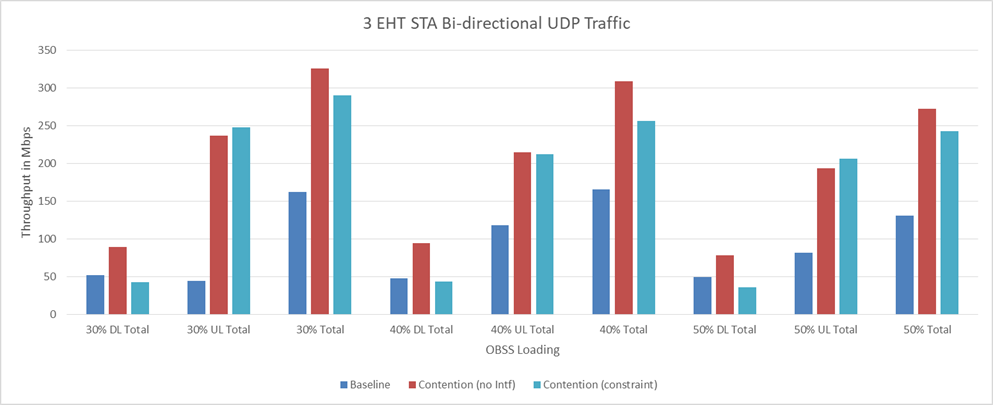 The uplink throughput difference between case 1 and case 2 shrinks as OBSS load increases
Case 2’s uplink throughput decreases as OBSS load increases
Case 2’s downlink throughput improved a little bit as OBSS load increases.
Slide 8
Kaiying Lu, MediaTek
Nov. 2019
Multi-Link Simulation Result Observations
For case 2 “MPC with IDC interference constraints”, the AP won’t start transmission if there is an ongoing Rx on the other link, UL total  throughput is dramatically increased but with DL goodput sufferring a lot due to much less chance for DL traffic. 
Fairness between downlink and uplink needs to be improved.
Slide 9
Kaiying Lu, MediaTek
Nov. 2019
Conclusion
Some simulation results are shown for different channel access schemes for a  pair of links with constraints have been discussed 

It is necessary to further consider about fairness issue on channel access rules to avoid Tx/Rx interference on the pair of links with IDC interference constraints.
Slide 10
Kaiying Lu, MediaTek
Nov. 2019
Reference
[1] https://mentor.ieee.org/802.11/dcn/19/11-19-1927-00-00be-multi-link-operation-simulation-methodology.pptx
Slide 11
Kaiying Lu, MediaTek